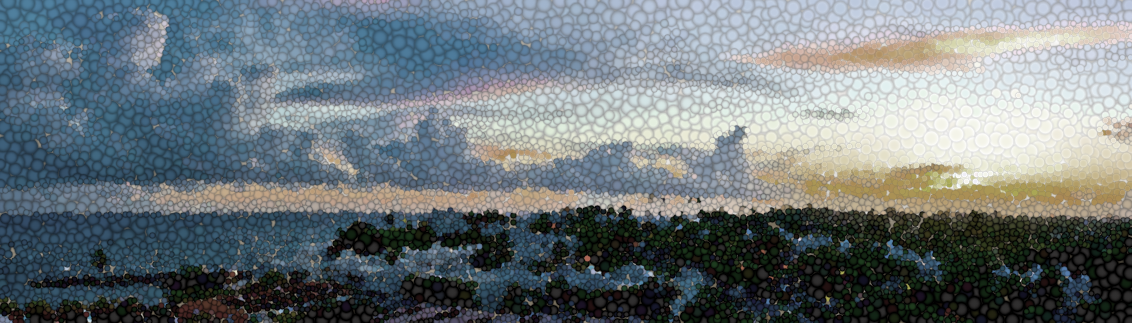 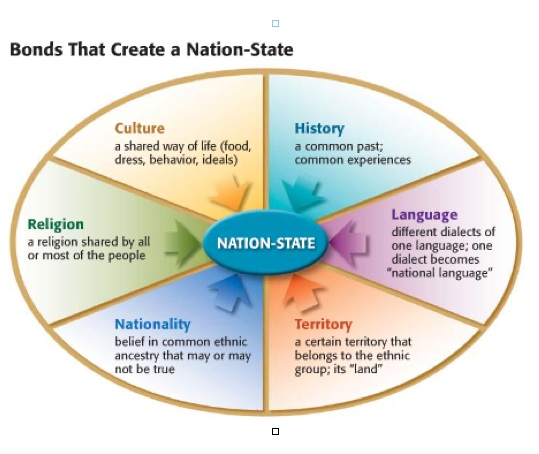 The early modern European nation-state ideal is the concept most responsible for the development of the modern state system.
Emerging political state theories during that time were accompanied by mercantilism.
Led to the accumulation of wealth through plunder, colonization, and the protection of home industries and their foreign markets.
One of the most powerful impacts of colonialism was the construction of a global order characterized by great differences in economic and political power.
This led to a concentration of wealth in Europe, and in parts of the world dominated by European settlers.
Colonialism is at the heart of highly uneven global distribution of power that continues even today.
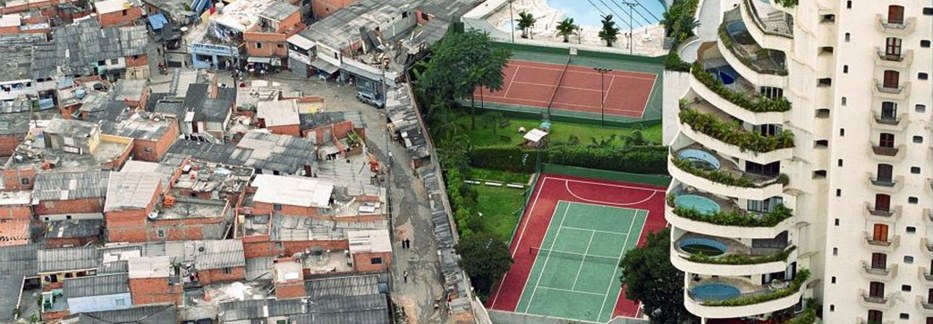 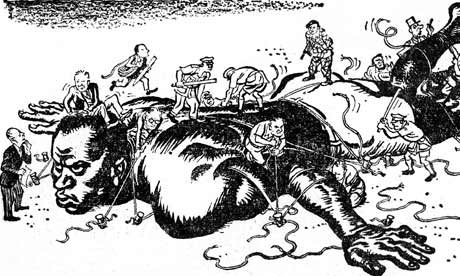 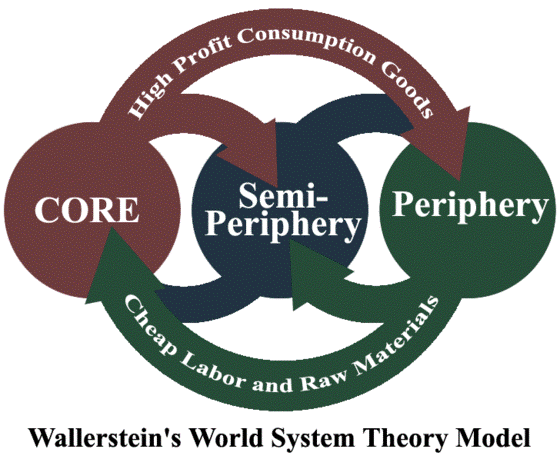 The Vertical Plane of a Political Boundary
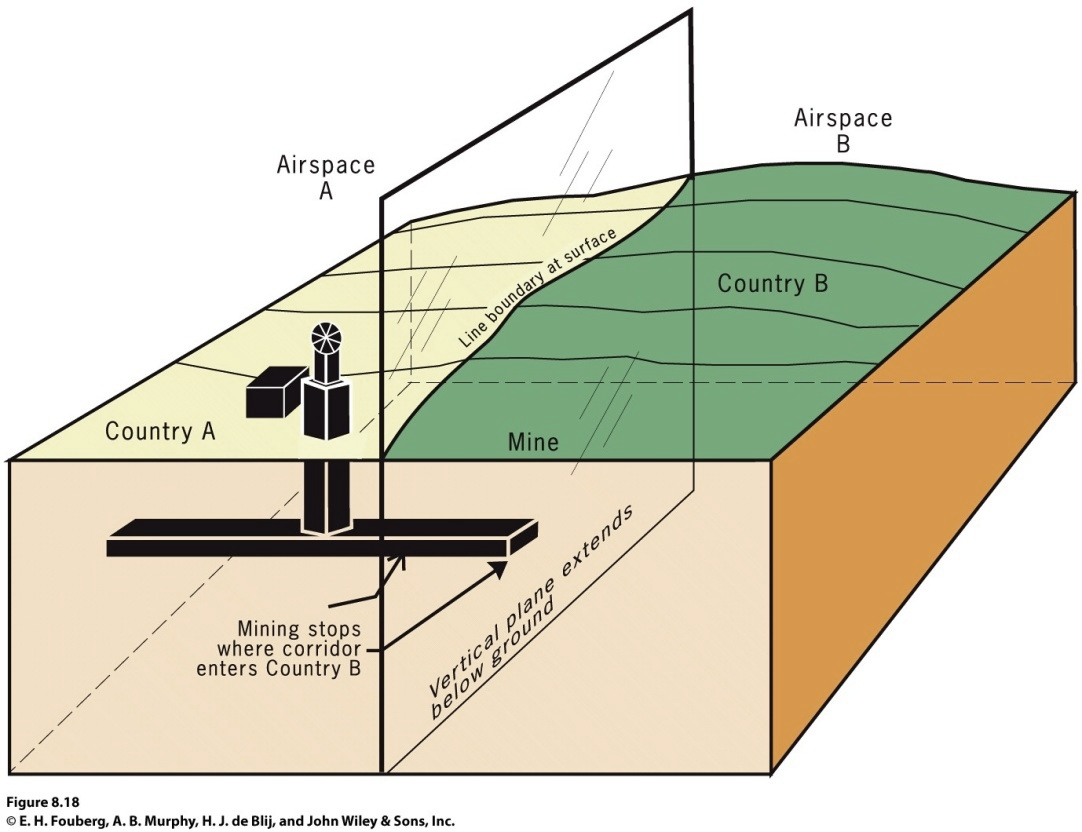 Only where the vertical plane intersects the Earth’s surface (on land or at sea) does it form the line we see on the ground.
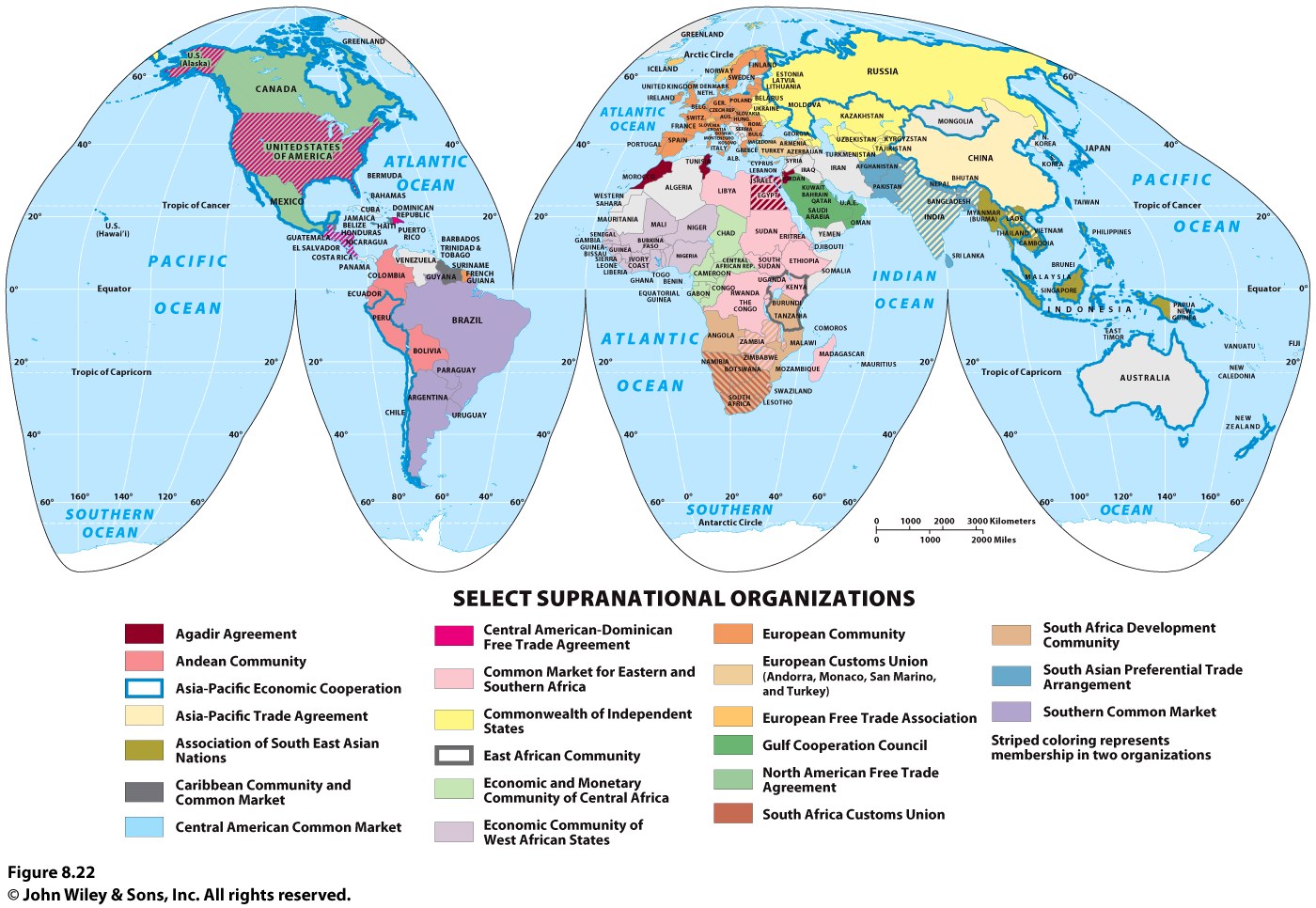 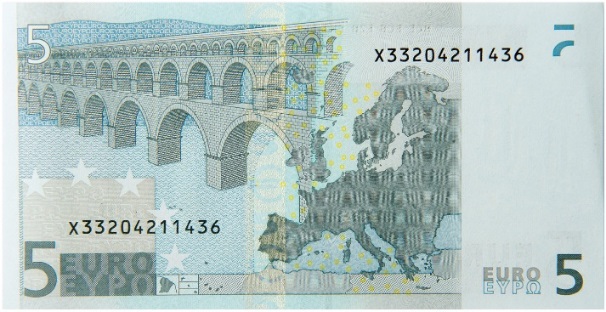 Excess Vote
Stacked Vote
Wasted Vote
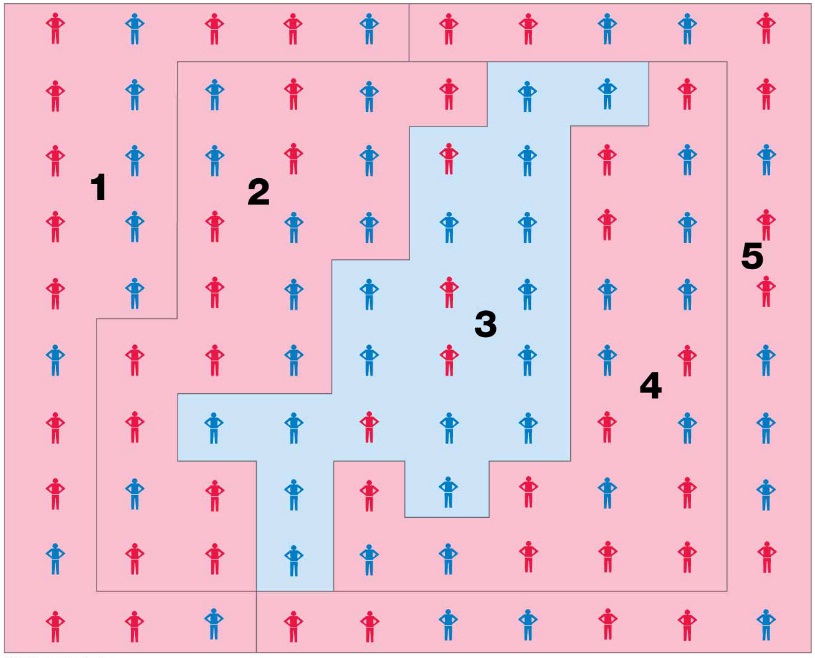 Excess vote gerrymandering concentrates opposition supporters into a few districts. If the Red Party controls the redistricting process, it could create an excess vote gerrymander by creating four districts with a slender majority of Red Party voters and one district (#3) with an overwhelming majority of Blue Party voters.
Wasted vote gerrymandering spreads opposition supporters across many districts as a minority. If the Blue Party controls the redistricting process, it could create a wasted vote gerrymander by creating four districts with a slender majority of Blue Party voters and one district (#1) with a strong majority of Red Party voters.
A stacked vote gerrymander links distant areas of like-minded voters through oddly shaped boundaries. In this example, the Red Party  controls redistricting and creates five oddly shaped districts, four with a slender majority of Red Party voters and one (#3) with an overwhelming majority of Blue Party voters.